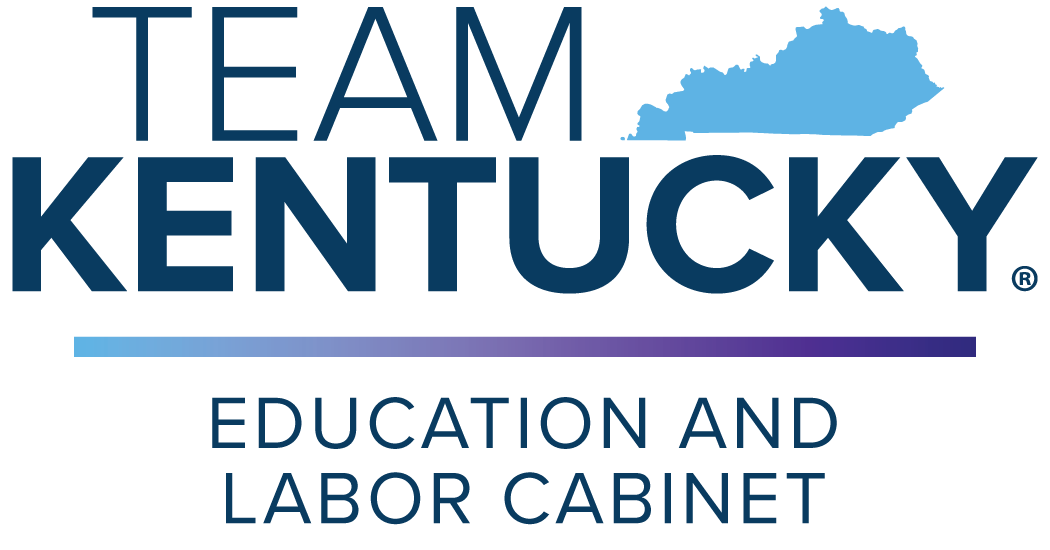 Department of Workers’ Claims
Budget Review Subcommittee on Primary & Secondary Education
& Workforce Development
February 21, 2023
Presenters
Scott Wilhoit, Commissioner, Department of Workers’ Claims
Dale Hamblin, Deputy General Counsel, Department of Workers’ Claims 
Sam Flynn, Chief of Staff and General Counsel, ELC
Shelby Lewis, Legislative Director, ELC
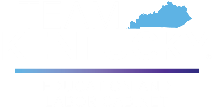 Department of Workers’ Claims (“DWC”)
Established: 1916

Purpose: To administer the Kentucky Workers’ Compensation Program, which provides benefits to workers who are injured or who become ill on the job. 
Division of Claims Processing
Division of Security and Compliance
Division of Specialists and Medical Services
Division of Workers’ Compensation Funds
Office of Administrative Law Judges
Workers’ Compensation Board






Number of Employees116
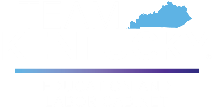 General Statistics
Employers are required to report all injuries when an employee misses at least one day due to a work-related injury

Approximately 20% of these (4,774) are submitted to an Administrative Law Judge (“ALJ”) for a decision or approval of an agreement each year

Approximately 164 of the ALJ decisions will be appealed to the Workers’ Compensation Board each year

On average, 12,021 injured employees receive some type of financial benefit each year
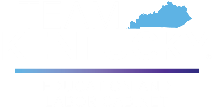 Employers
Every employer with one employee must secure its obligation for compensation to injured employees by:

Obtaining a policy of workers’ compensation insurance 
- or - 
By depositing security after being authorized to “self-insure”

Self-Insured Employers: 
Must deposit acceptable security in the amount determined by the Commissioner

Secure all incurred compensation liabilities
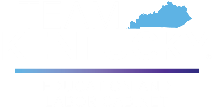 Benefit Determinations
How amounts are determined, length of payouts, and any caps

Compensation and Benefits:
Pursuant to the Kentucky Workers’ Compensation Acts, benefits are generally divided in two categories:
Medicals
Indemnity
Temporary Total Disability (TTD)
Permanent Partial Disability (PPD)
Permanent Total Disability (PTD)
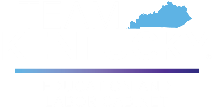 A History of the Special Fund
Created in 1946 - Subsequent Injury Fund
Encourage employment of World War II Veterans
Expansion in 1960 – Cover pre-existing dormant conditions
Renamed in 1964 – Special Fund
Management in 1987 – Workers’ Compensation Funding Commission
Special Fund in 1996 – Special Fund abolished. No new claims
New name in 2000 – Division of Workers’ Compensation Funds
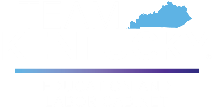 A History of the Special Fund
Number of Special Fund Claimants
2002 – 11,600 claimants and beneficiaries and $90 million paid in benefits
2022 – 3,400 claimants and beneficiaries and $34 million paid in benefits

Fund’s Current Liability
$511.5 million – Special Fund
$89.5 million – Uninsured Employer’s Fund
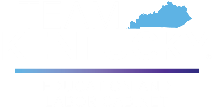 Guaranty Funds - 1996
Kentucky Individual Self-Insurance Fund

Kentucky Coal Employers Self-Insurance Fund


Kentucky Group Self-Insurance Fund
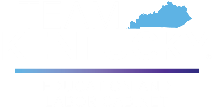 March 1, 1997
The date delineating who is responsible for claims


Guaranty Funds are responsible only for member claims arising on or after March 1, 1997


All employers and groups authorized to self-insure on March 1, 1997, were automatically members of the appropriate guaranty fund


There was no guaranty fund to pay benefits stemming from claims arising prior to March 1, 1997
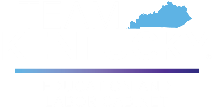 Regulation of Self-Insured Groups
On August 3, 2004, regulation of Self-Insured Groups moved from DWC to the Department of Insurance (“DOI”) by Executive Order


SB 86 in the 2005 Regular Session codified the Executive Order moving the Self-Insured Groups to DOI and specified how they would function
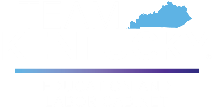 920 Fund – Effective 2006
Created for the purpose of making payments to employees injured before March 1, 1997, when the security of the formally self-insured employer has been depleted

Funded by fines and penalties collected under KRS 342.260 (unfair claims settlement practices) and KRS 342.990 (violations of KRS Chapter 342)

Receives approximately $1 million annually
Pays approximately $1.2 million annually

Fiscal Year 2023 Appropriation – appropriated $3 million to the fund
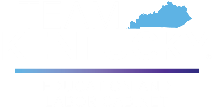 Workers’ Compensation Funding Commission
Per KRS 342.1223, the Kentucky Workers’ Funding Commission was created for the purpose of controlling, investing, and managing funds collected

Current goal of Commission
Retire liability of the fund in the amount of $601 million
Fund administrative costs for the 
Kentucky Workers’ Compensation Funding Commission (“KWCFC”)
Department of Workers’ Claims (“DWC”) 
Kentucky Occupational Safety and Health (“KOSH”) and
the Uninsured Employment Fund (“UEF”)
Per KRS 342.1224(1), The Commission is governed by a seven-member Board of Directors
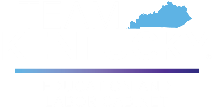 Workers’ Compensation Funding Commission
Actuarial study estimates the assessment rate needed to retire the liability by the statutory sunset date of December 31, 2029.

The 2022 actuary study estimated the Special Fund unpaid claims as of June 20, 2022, to be $511.5 million and UEF to be $89.5 million on an undiscounted basis

Collection and Investments
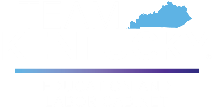 Associated Industries of Kentucky Comp
AIK Comp was established in 1979 as Associated Industries of Kentucky (“AIK”) Selective Self-Insurance Fund


AIK Comp was placed in rehabilitation on August 5, 2004 (two days after regulation of Self-Insured Groups moved to DOI)


AIK Comp ceased to write new business or renewals on February 28, 2005
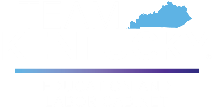 Kentucky Coal Producers
Kentucky Coal Producers (“KCP”) was formed in 1981


KCP ceased accepting new members and began winding down affairs on November 30, 1991


1995 – KCP sought bankruptcy protection


2015 – DOI and DWC enter Memorandum of Understanding to use 920 Fund since all of KCP’s claims arose before March 1, 1997
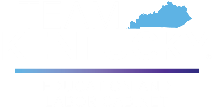 Fiscal Year 2023 Appropriation
A Loss Portfolio Transfer (“LPT”) to Kentucky Employers’ Mutual Insurance (“KEMI”) is negotiated for pre-March 1, 1997, claims


Franklin Circuit Court approves LPT transaction in KCP and AIK matters


The Governor recommended and the General Assembly enacted one-time appropriation of $23 million to pay the LPT premium to transfer all KCP and AIK pre-March 1, 1997, claims to KEMI
The ultimate premium was $14,073,195 for KCP and $5,719,317 for AIK
The remaining $3,207,434 stayed in the 920 Fund to pay other pre-March 1, 1997, claims

Franklin Circuit Court orders all post March 1, 1997, claims to be transferred to the Group Guaranty Fund for administration and payment
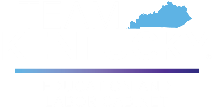 Post Sunset Date: December 31, 2029
Without assessment – no means to fund benefit payments to claimants 

Without assessment – no means to fund UEF
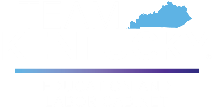 Questions
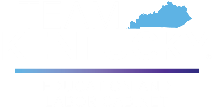